«Правила безопасности на льду весной»
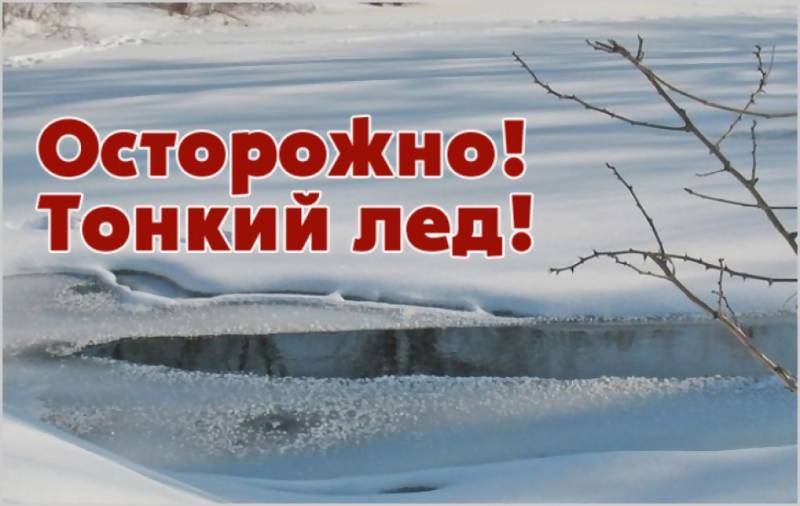 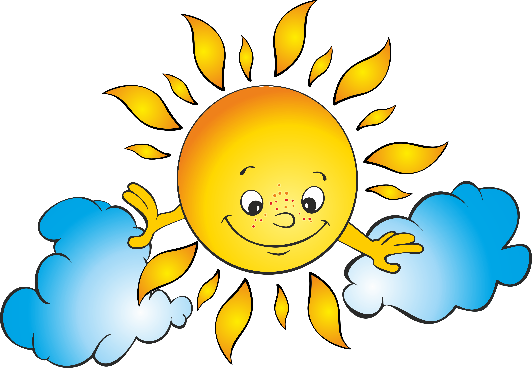 Меры безопасности на льду весной, в период паводка
С наступлением весны под воздействием солнечных лучей лед быстро подтаивает. Еще более разрушительные действия на него оказывает усиливающееся весной течение воды в реках, которое подтачивает его снизу. С каждым днем он становится все более пористым, рыхлым и слабым. 
Весенний лед резко отличается от осеннего и зимнего. Весенний лед не трещит, а проваливается, превращаясь в ледяную кашицу.
Толщина льда должна быть для одиноких пешеходов не менее 5 см, для групп людей - не менее 7 см. 
Учащимся школы переходить водоемы весной строго запрещается!
Весенний лёд – капкан для вступившего на него!
Недопустимы игры на льду в период вскрытия рек. Прыгать с льдины на льдину, удаляться от берега очень опасно.
Во время паводка и ледохода опасно находиться на обрывистом берегу, так как быстрое течение воды подмывает и рушит его.
Меры безопасности во время весеннего половодья
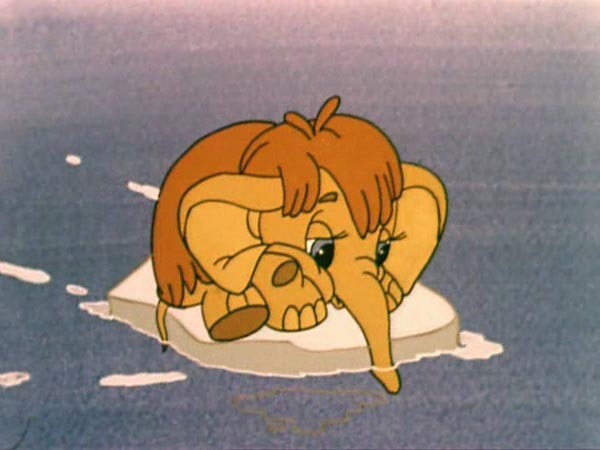 ♦ Период весеннего половодья особенно опасен для тех, кто живет близ 
                                                    реки, пруда, водоема. Привыкая зимой пользоваться пешеходными                    
                                                переходами по льду, многие забывают об опасности, которую таит                                                                
                                                  лед весной.
 ♦ Переходить реку, пруд, озеро по льду весной опасно. Нужно внимательно следить за знаками, обозначающими пешеходные переходы, пользоваться специальными настилами на льду.
♦ Больше всего несчастных случаев весной на реке происходит со школьниками. Дети часто позволяют себе шалости у реки, даже пробуют кататься на льдинах. Период половодья требует от нас порядка, осторожности и соблюдения правил безопасности поведения 
на льду и воде. Во время половодья остерегайтесь любоваться ледоходом 
с крутых берегов, размываемых весенними потоками, из-за чего склоны 
берегов часто обваливаются. Нельзя выходить на водоемы при                                    
Образовании ледяных заторов.
            Помните! Игры на льду в это время, плавание на лодках, плотах
                        во время ледохода и половодья опасны для жизни!
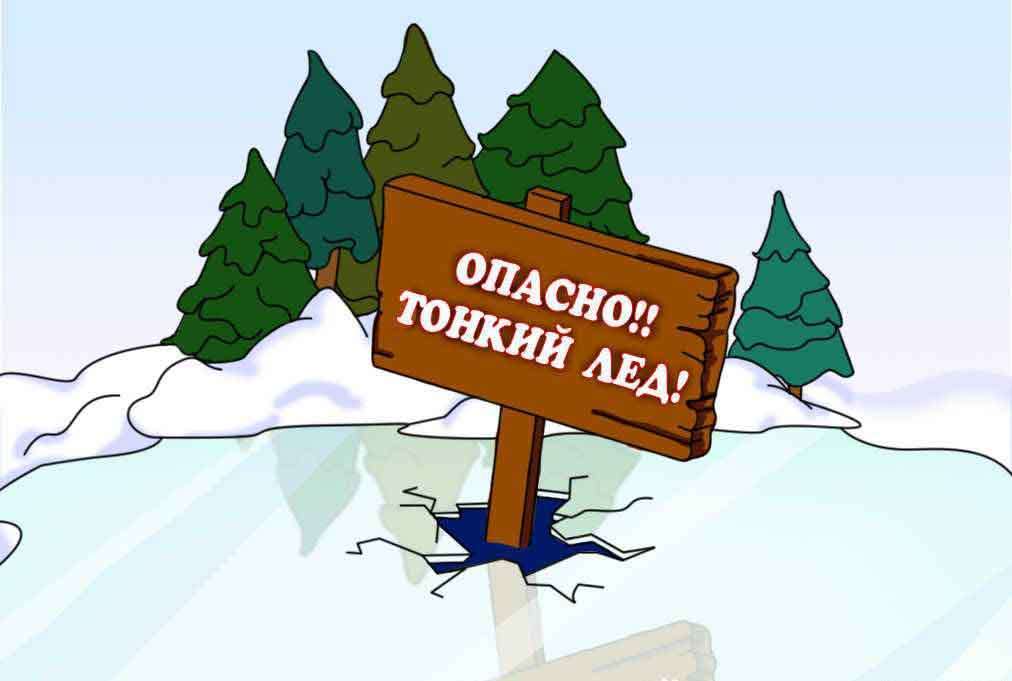 Правила поведения
При движении по льду проверяйте его прочность подручными средствами (шестом или лыжной палкой). 

Проверять прочность льда ударами ног опасно!
Правила поведения
Если на ваших глазах провалился человек - немедленно крикните ему, что идете на помощь. Приближайтесь к полынье ползком, широко раскинув руки. Ремни или шарф, любая доска, жердь, лыжи помогут Вам спасти человека.
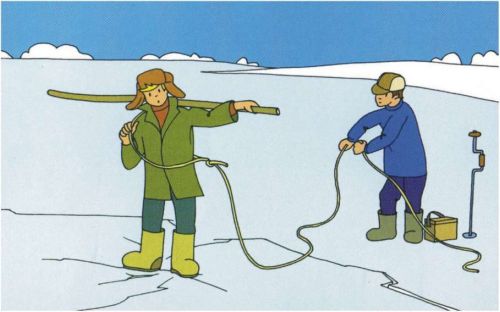 Правила поведения
Простейшим спасательным средством может служить обычная крепкая веревка (длиной 10м) с большими (длиной 70 см) петлями на обоих концах, или поплавками на одном конце для бросания терпящему бедствие на льду.
Правила поведения
Если вы не один, то взяв друг друга за ноги, ложитесь на лёд цепочкой и двигайтесь к пролому. Действуйте решительно и быстро: пострадавший быстро коченеет в ледяной воде, а намокшая одежда тянет его вниз. Подав пострадавшему подручное средство, вытащите его на лёд и ползком двигайтесь от опасной зоны.
Правила поведения
Снимите с пострадавшего одежду и оденьте сухую. Если нет сухой одежды, отожмите мокрую, и затем снова ее оденьте. Укутайте пострадавшего по возможности полиэтиленом – произойдет эффект парника
Берегите себя и своих близких!